POLA HUBUNGAN EKSTERNAL LEGISLATIF
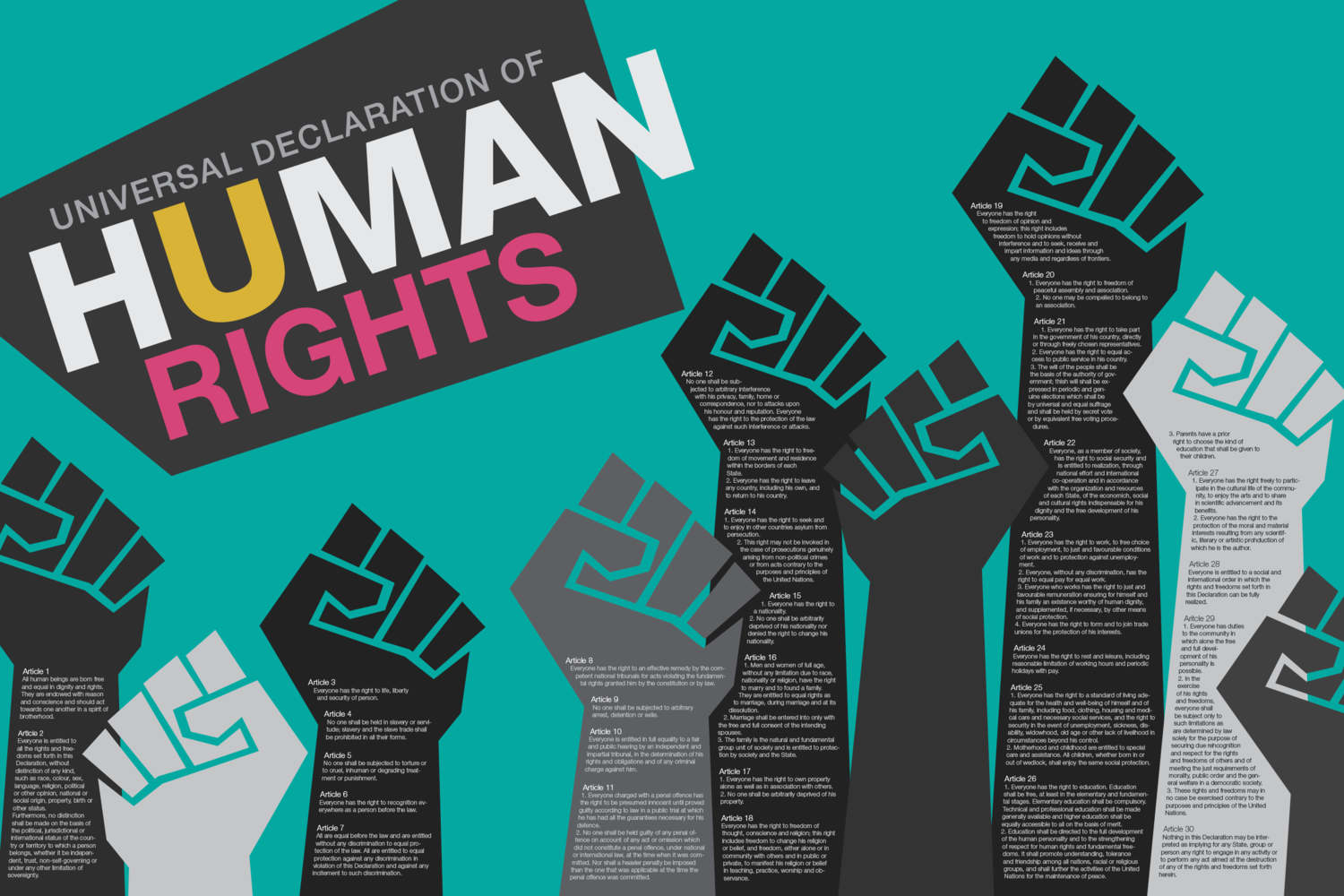 4/21/2020
Disampaikan oleh Tatik Rohmawati, S.IP.,M.Si
1
PERTEMUAN KE7
Oleh :
Tatik Rohmawati, S.IP.,M.Si
4/21/2020
Disampaikan oleh Tatik Rohmawati, S.IP.,M.Si
2
HUBUNGAN LEGISLATIF DENGAN EKSEKUTIF
Posisi antara legislatif dan eksekutif dalam konstitusi pasca amandemen adalah sejajar. Posisi yang sejajar dalam konstitusi  pasca amandemen juga menimbulkan hubungan baru antara lembaga legislatif dengan lembaga eksekutif, misalnya dalam bidang :Kekuasaan legislative (membuat undang-undang). Terdapat dalam pasal 5 ayat 1 bahwa “Presiden berhak mengajukan RUU kepada DPR”. Pasal 20 ayat 2 bahwa “Setiap RUU dibahas oleh DPR dan Presiden untuk mendapatkan persetujuan bersama”. Pasal ini menyiratkan adanya pengurangan kekuasaan legislasi presiden. Presiden dikembalikan ke posisi sebagai pelaksana undang-undang, bukan pembentuk undang-undang dan DPR sebagai lembaga pembuat undang-undang. Posisi DPR sebagai pembuat undang-undang ini semakin diperkuat oleh konstitusi dengan pasal 20 ayat 5.
4/21/2020
Disampaikan oleh Tatik Rohmawati, S.IP.,M.Si
3
LANJUTAN
Kekuasaan administratif dan kelembagaan. Terdapat dalam pasal 7A bahwa “ Presiden dan/atau wakil presiden dapat diberhentikan dalam masa jabatannya oleh MPR atas usul DPR, baik apabila terbukti telah melakukan pelanggaran hukum berupa penghianatan terhadap Negara, korupsi, penyuapan, tindak pidana berat lainnya, atau perbuatan tercela maupun apabila terbukti tidak lagi memenuhi syarat sebagai presiden dan/atau wakil presiden”. Dan pasal 7C bahwa “ Presiden tidak dapat membekukan dan/atau membubarkan DPR”.
4/21/2020
Disampaikan oleh Tatik Rohmawati, S.IP.,M.Si
4
LANJUTAN
Posisi presiden/wakil presiden dikontrol oleh DPR serta posisi DPR sama kuat dengan presiden, karena presiden tidak dapat membubarkan DPR. Sepertinya pada bidang kekuasaan ini, kekuasaan DPR lebih besar dari presiden, karena DPR bisa mengontrol presiden. Prinsip saling awas (check) bersifat searah dan cenderung legislative heavy.
Jadi hubungan antara eksekutif dengan legislatif setelah amandemen UUD 1945 posisinya adalah sejajar (horizontal), dengan cara separation of power menjadi kekuasaan-kekuasaan yang dipisahkan sebagai fungsi lembaga-lembaga Negara yang sederajat dan saling mengendalikan satu sama lain berdasarkan prinsip check and balances (saling imbang dan saling awas).
4/21/2020
Disampaikan oleh Tatik Rohmawati, S.IP.,M.Si
5
LANJUTAN
Kedudukan eksekutif dengan legislatif yang sejajar dan menjadi mitra pemerintahan dimaksudkan untuk terciptanya hubungan kerja yang harmonis, stabil dan demokratis. Saling menghargai kedudukan dan fungsi masing-masing merupakan kata kunci terwujudnya hubungan kemitraan antara eksekutif dan legislatif.
4/21/2020
Disampaikan oleh Tatik Rohmawati, S.IP.,M.Si
6
HUBUNGAN LEGISLATIF DENGAN PARPOL
Partai politik adalah suatu kelompok yang terorganisir yang anggota-anggotanya mempunyai orientasi, nilai-nilai dan cita-cita yang sama. Tujuan dari kelompok ini adalah untuk memperoleh kekuasaan politik dan merebut kedudukan politik, biasanya dengan cara konstitusional untuk melaksanakan kebijaksanaan-kebijaksanaan mereka.
Fungsi utama dari partai politik adalah menjembatani antara masyarakat (society) dan Negara (state) atau sebaliknya. Parpol sebagai penghubung antara masyarakat dengan kepentingan-kepentingannya dan Negara sebagai pembuat keputusan dalam mengatasi masalah sosial di masyarakat. Parpol sebagai mesin politik yang bekerja untuk mengusung isu-isu kebijakan politik selayaknya harus mendengarkan kebutuhan masyarakat konstituennya.
4/21/2020
Disampaikan oleh Tatik Rohmawati, S.IP.,M.Si
7
LANJUTAN
Secara normatif parpol berfungsi menjadi saluran aspirasi politik warga Negara untuk melaksanakan demokrasi perwakilan dalam sistem kenegaraan. Hal ini meliputi menempatkan perwakilan pada lembaga legislatif, kekuasaan pembentukan pemerintahan dan melakukan control atas jalannya pemerintahan. Dalam literatur ilmu politik tradisional menganggap apa yang dilakukan partai adalah mengorganisasi dan mengerahkan warga Negara, menyatukan berbagai kepentingan, mencari pemimpin untuk jabatan publik, memformulasikan kebijakan public dan bertindak sebagai penghubung penting antara warga Negara dan Negara.
4/21/2020
Disampaikan oleh Tatik Rohmawati, S.IP.,M.Si
8
LANJUTAN
Dalam konstelasi kebijakan Negara, parpol sebagai entitas politik praktis sedangkan legislatif sebagai kepanjangan tangan parpol. Maksudnya yaitu parpol merupakan jati diri pelaksanaan politik sebagai wadah yang berfungsi untuk menampung aspirasi masyarakat dan legislatif yaitu sebagai perpanjangan tangan dari parpol maksudnya yaitu kader-kader parpol yang duduk di kursi parlemen/legislatif harus dapat mengartikan aspirasi-aspirasi dari masyarakat dan menyuarakan keinginan masyarakat dengan membela kepentingan masyarakat luas.
4/21/2020
Disampaikan oleh Tatik Rohmawati, S.IP.,M.Si
9
ALHAMDULILLAH....
SEMOGA BERMANFAAT...
4/21/2020
Disampaikan oleh Tatik Rohmawati, S.IP.,M.Si
10